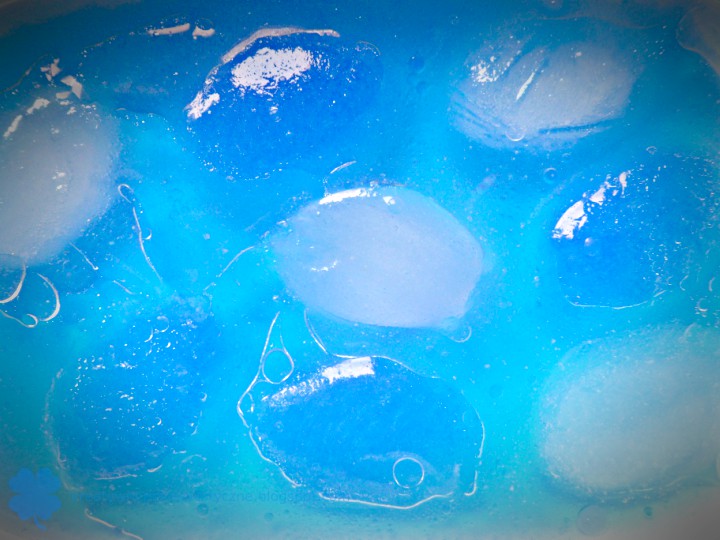 ZDALNE NAUCZANIE

KLASA 1 A
,,Doświadczenia”
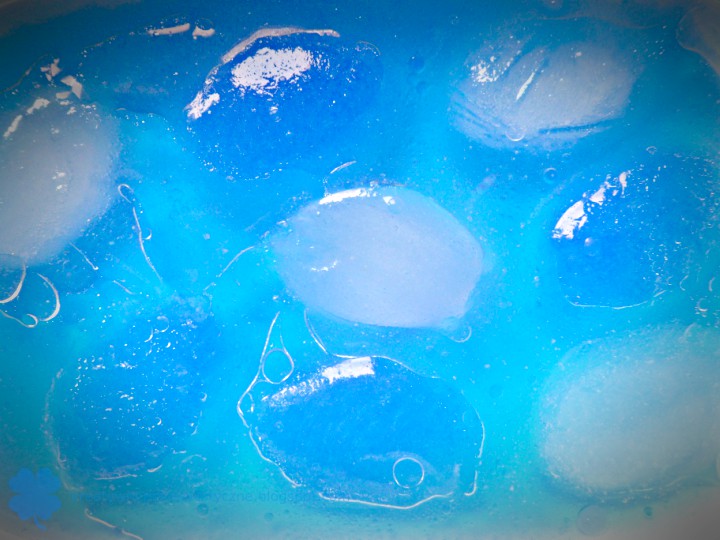 1. Czy śnieg jest czysty?
By przeprowadzić doświadczenie wystarczy nabrać trochę śniegu i poczekać aż stopnieje, a następnie porównać go z czystą wodą z butelki lub z sieci wodociągowej.
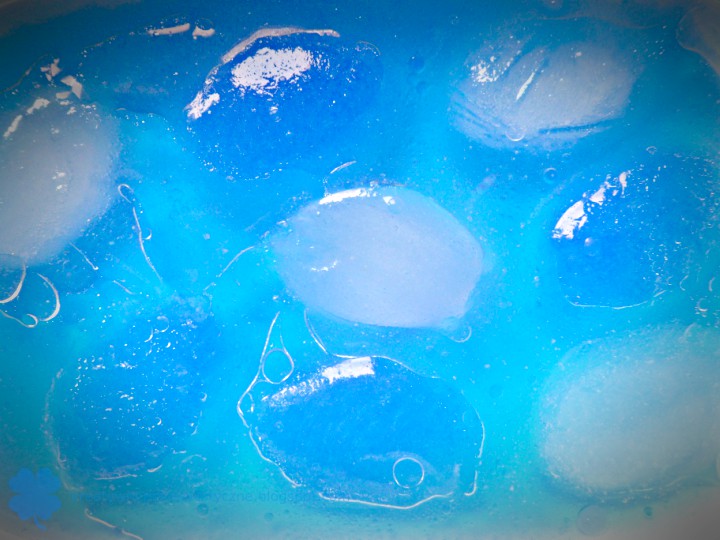 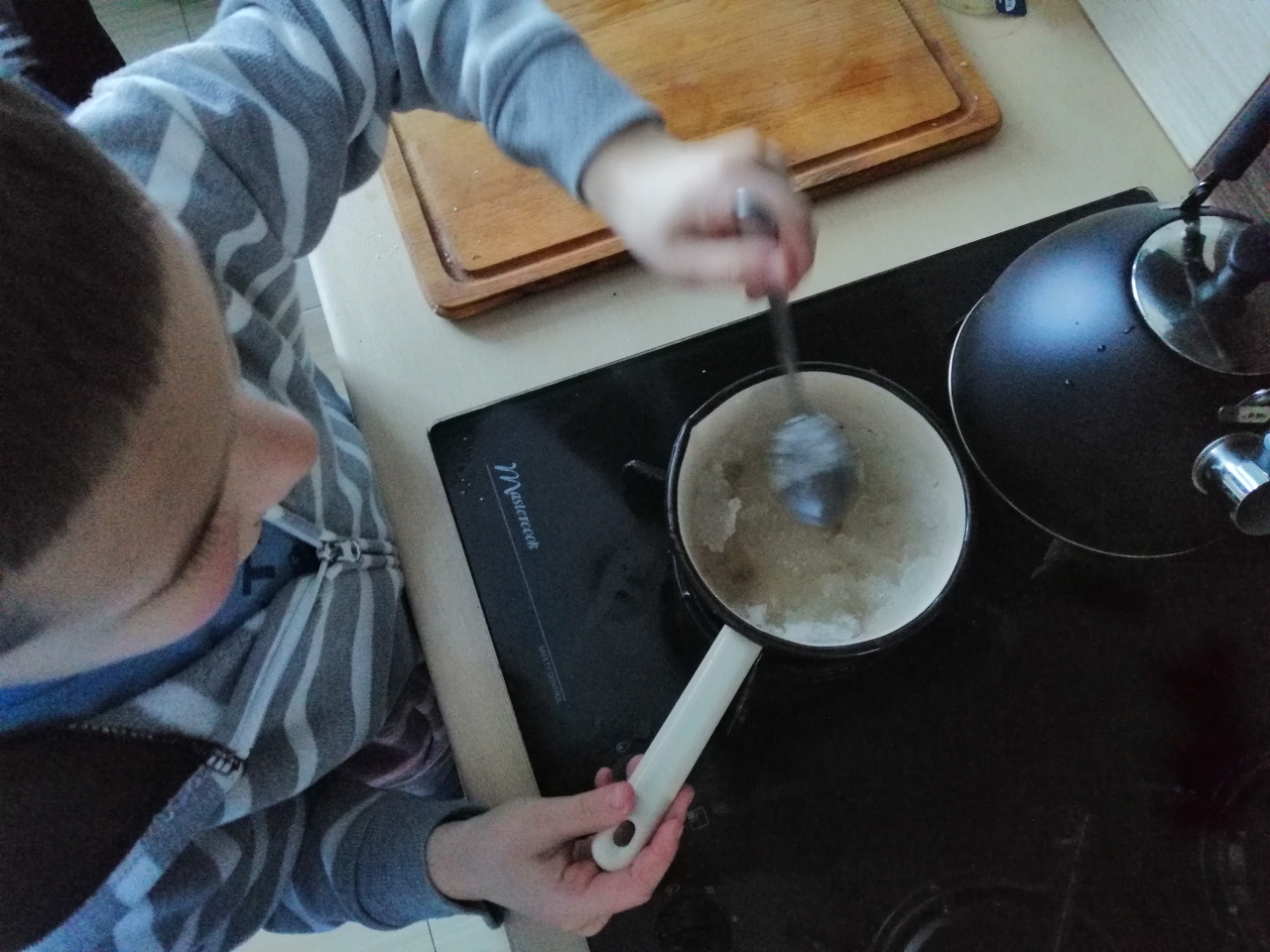 IGOREK
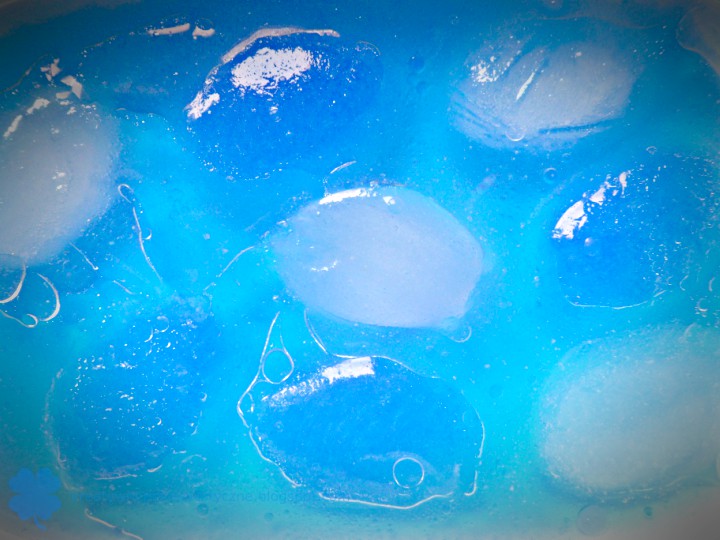 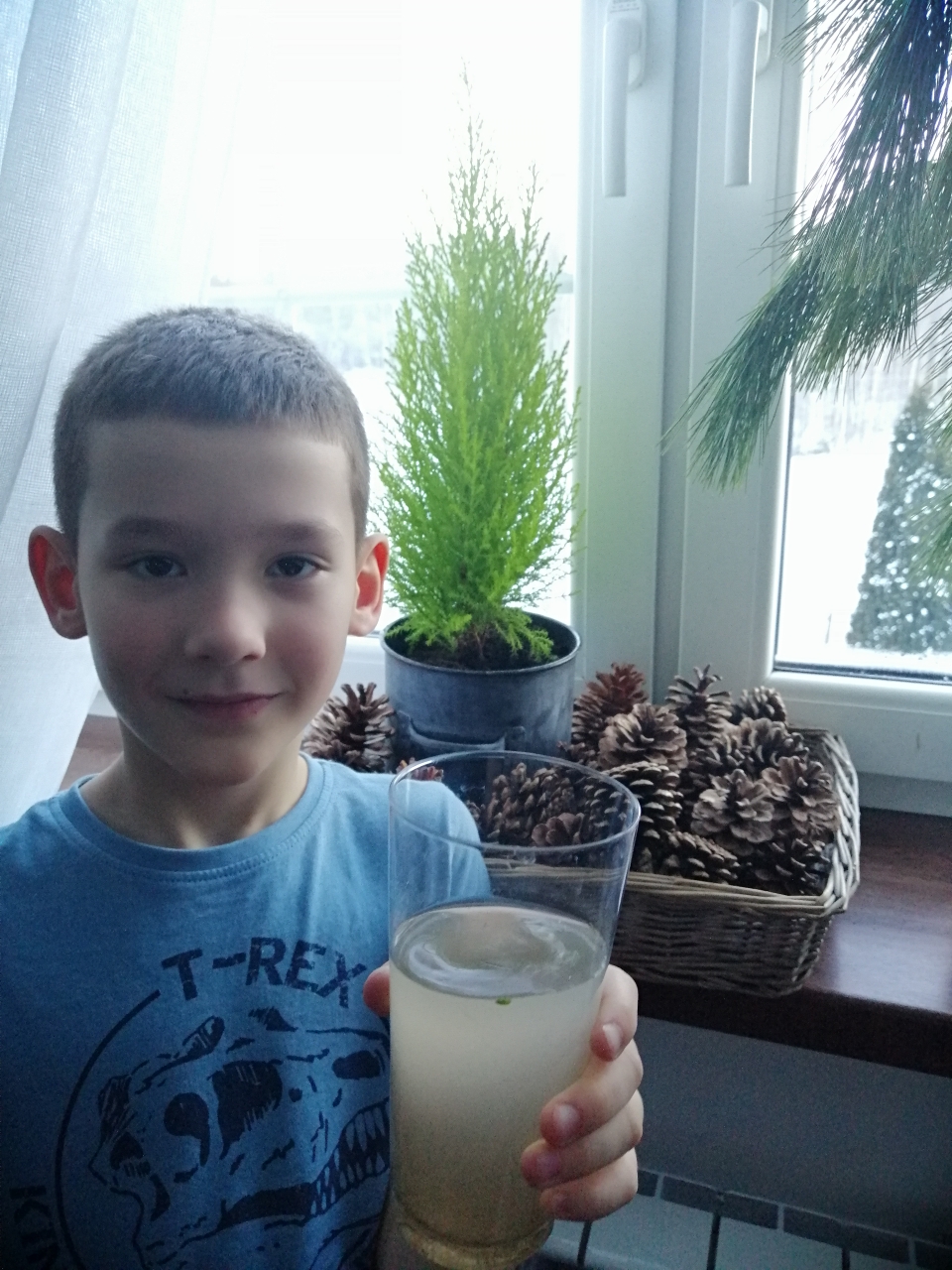 KAMILEK
IGOREK
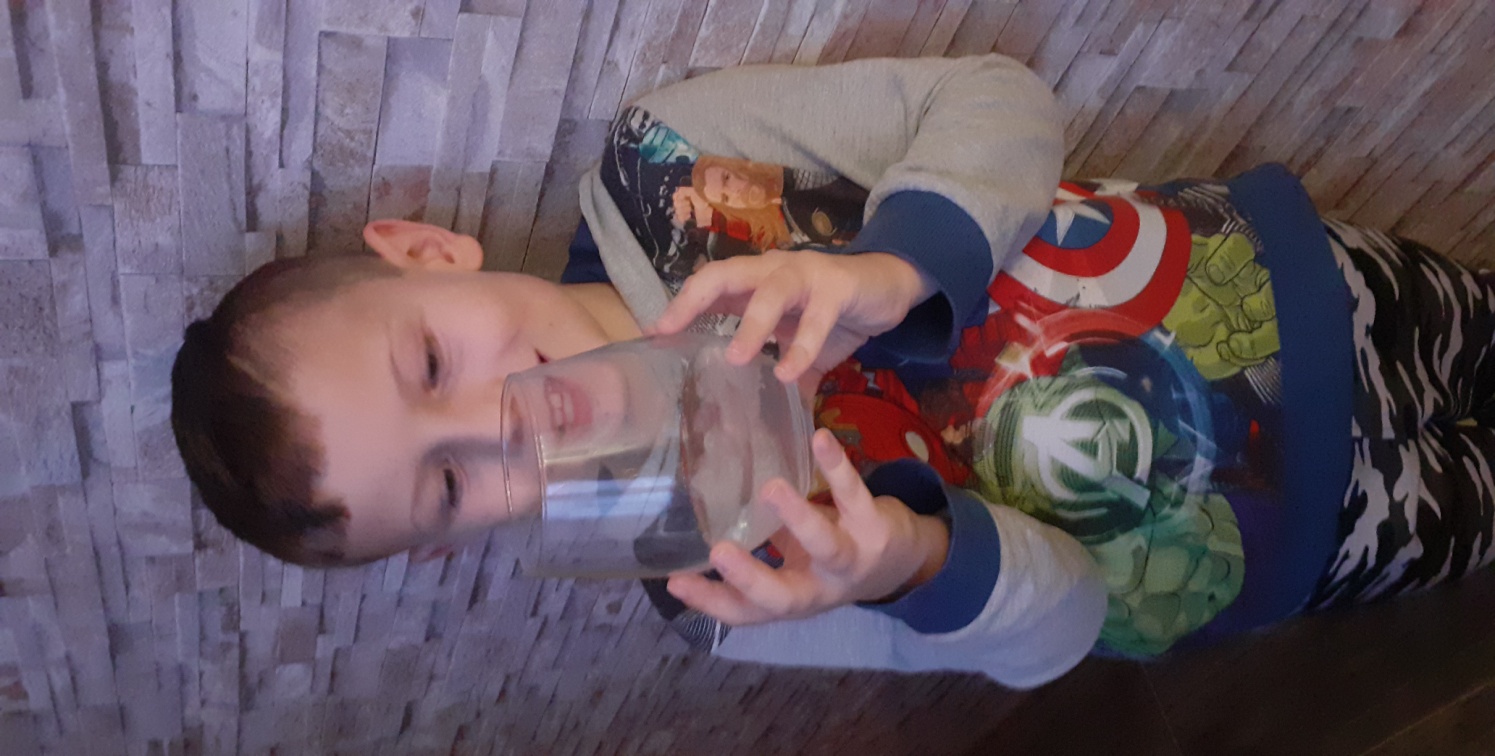 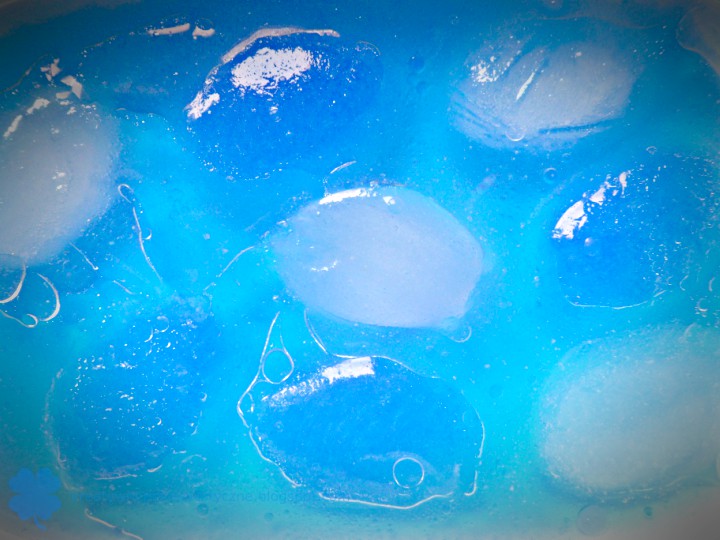 Deszczówka i śnieg to najbrudniejsze opady i nie trzeba wiele, by to zauważyć.  
Podsumowując: 
Czy śnieg jest czysty? NIE !
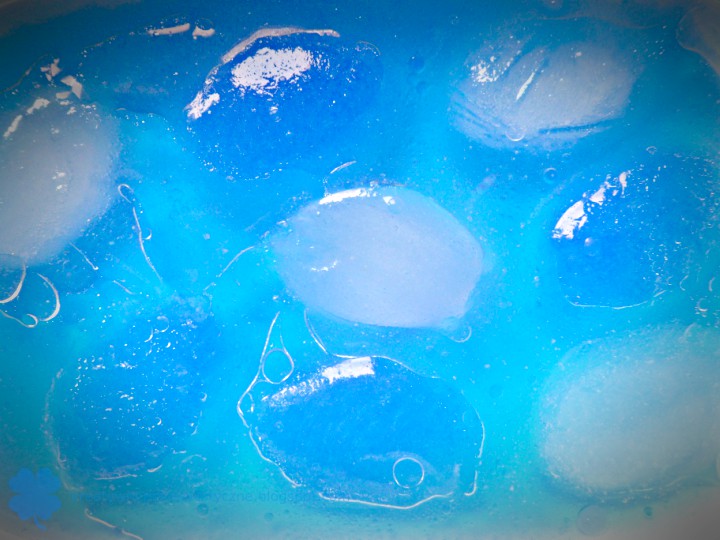 2. Co się dzieje z lodem wrzuconym do wody?
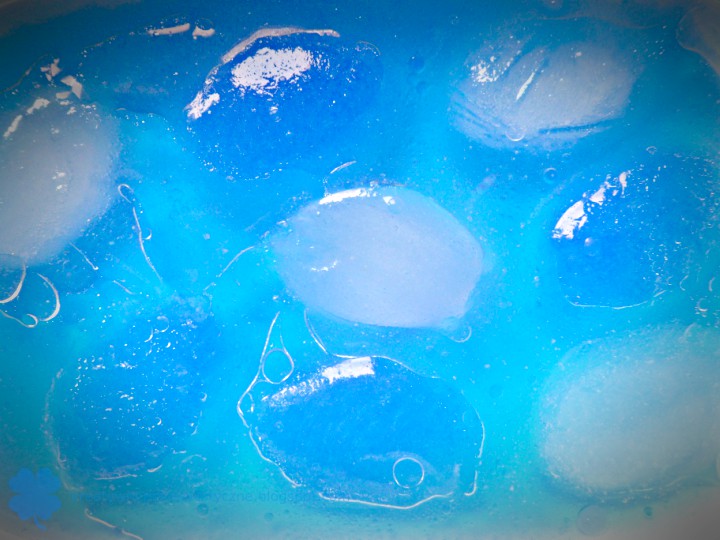 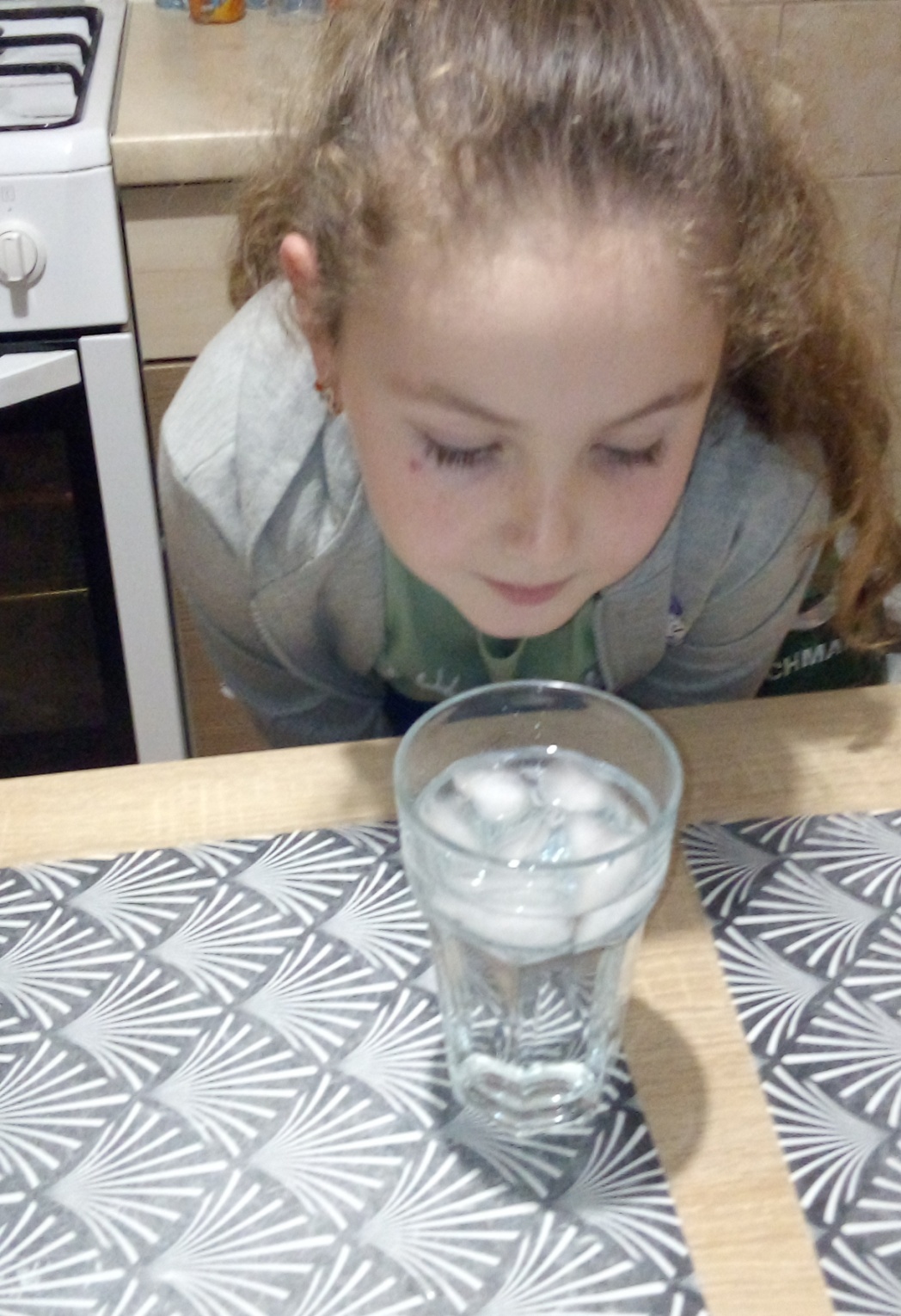 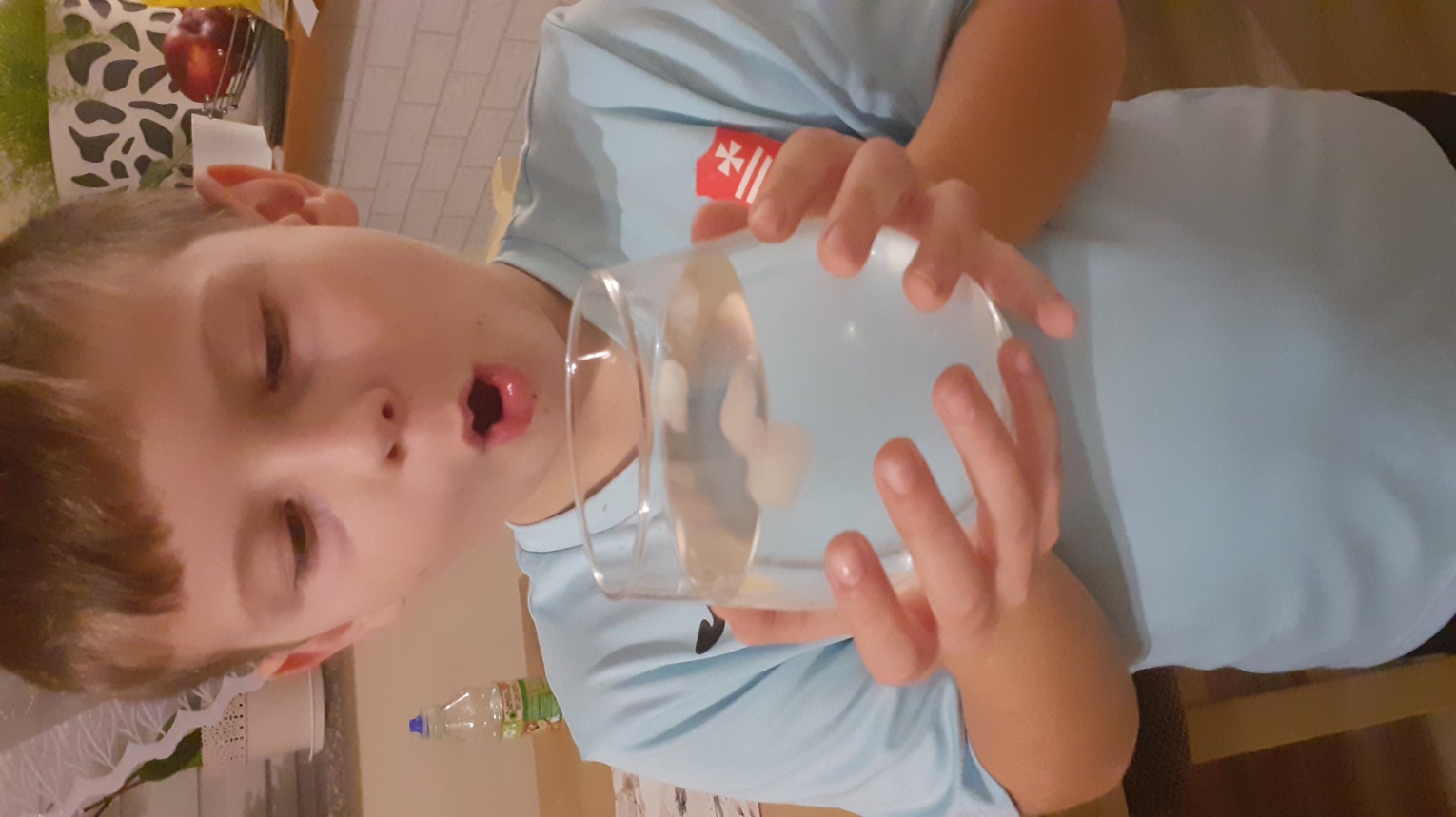 Kamilek
Amelia
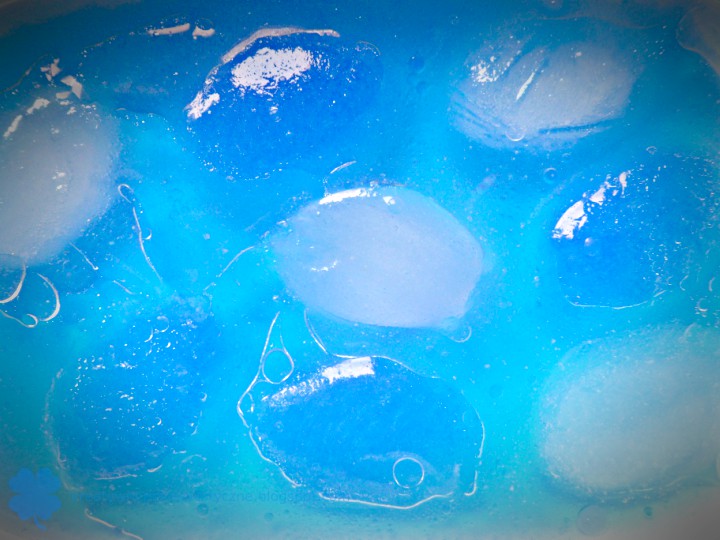 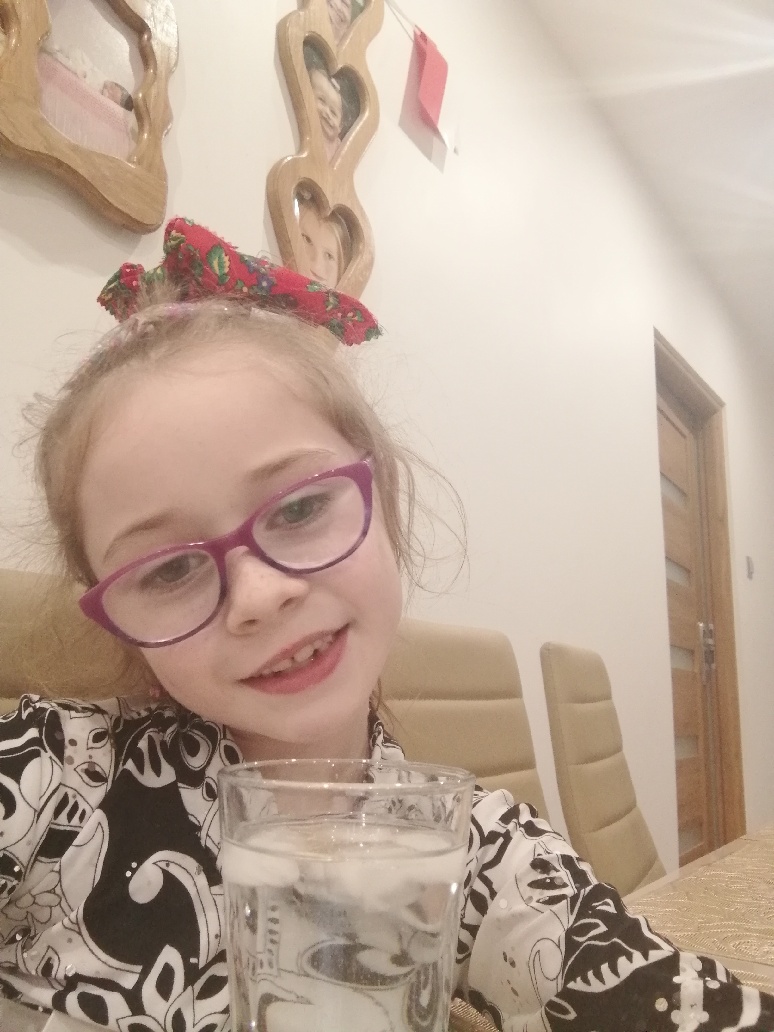 Oliwka
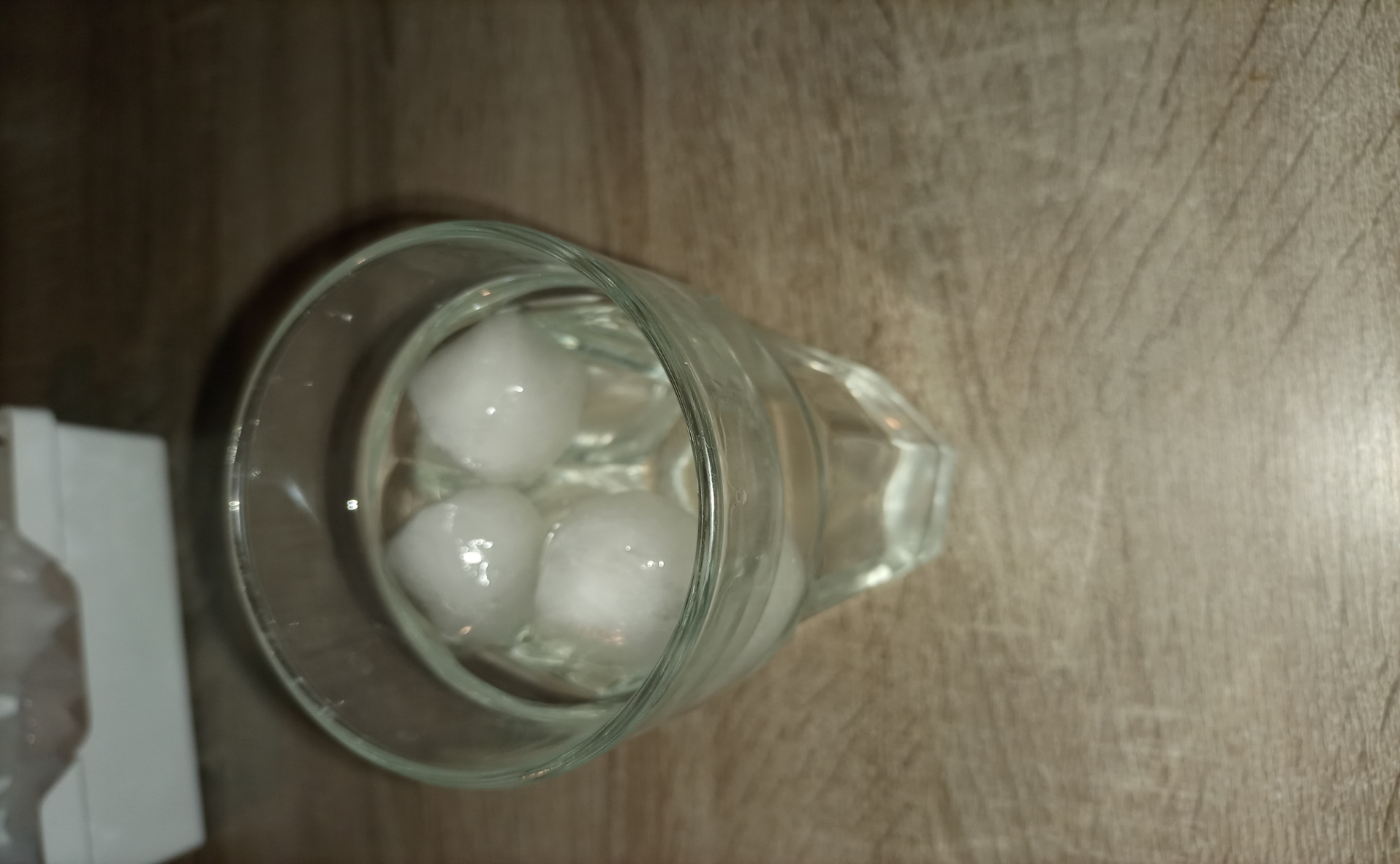 Zuzia
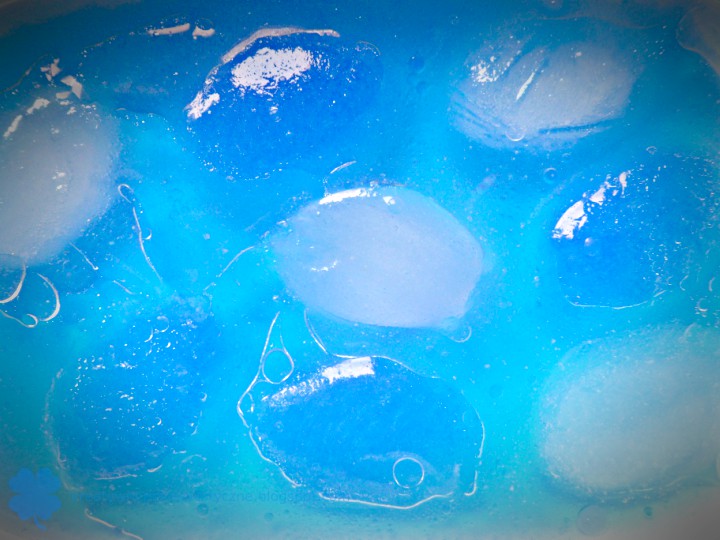 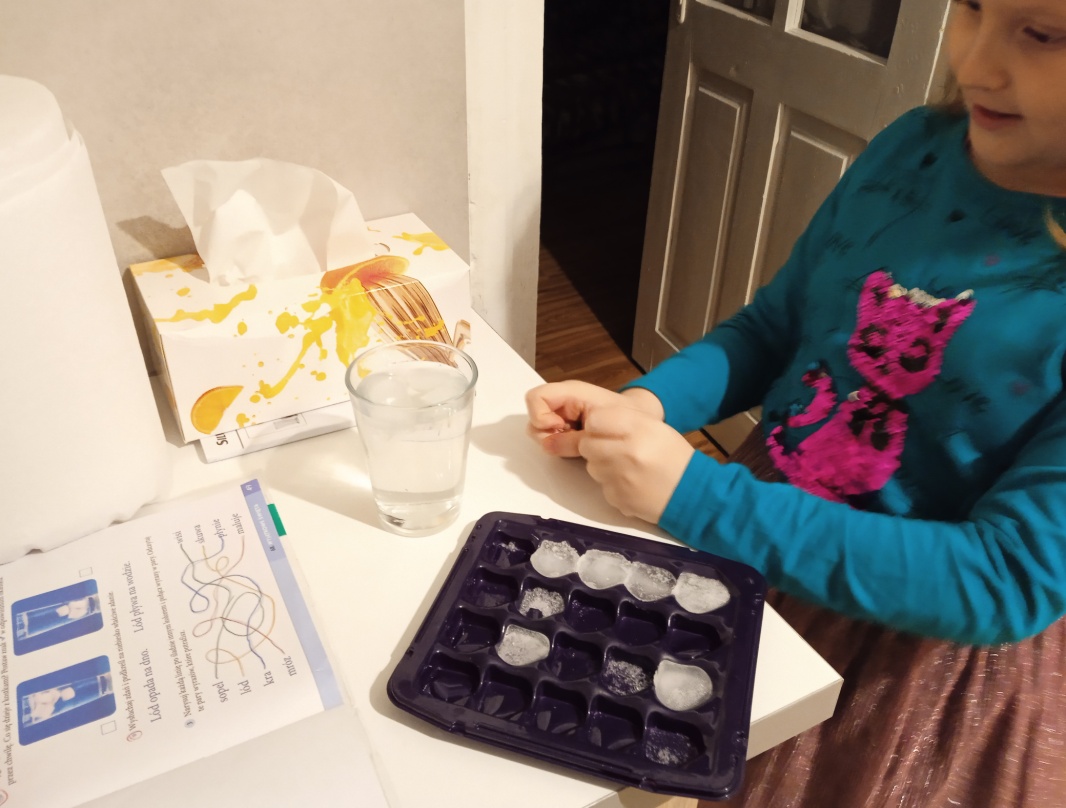 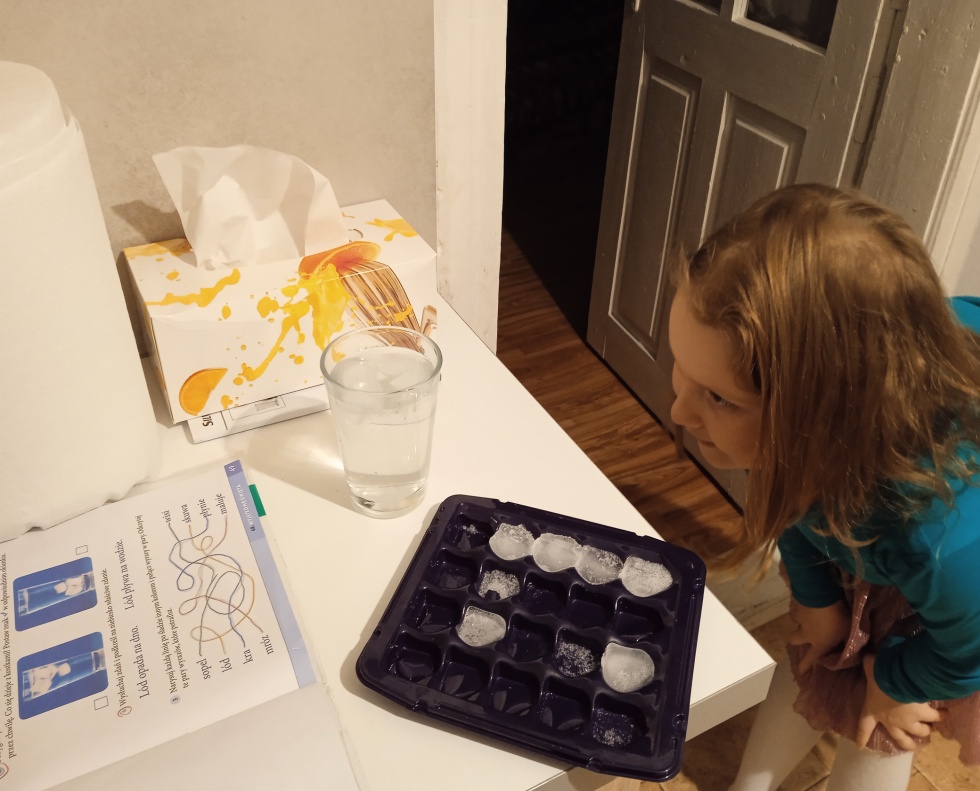 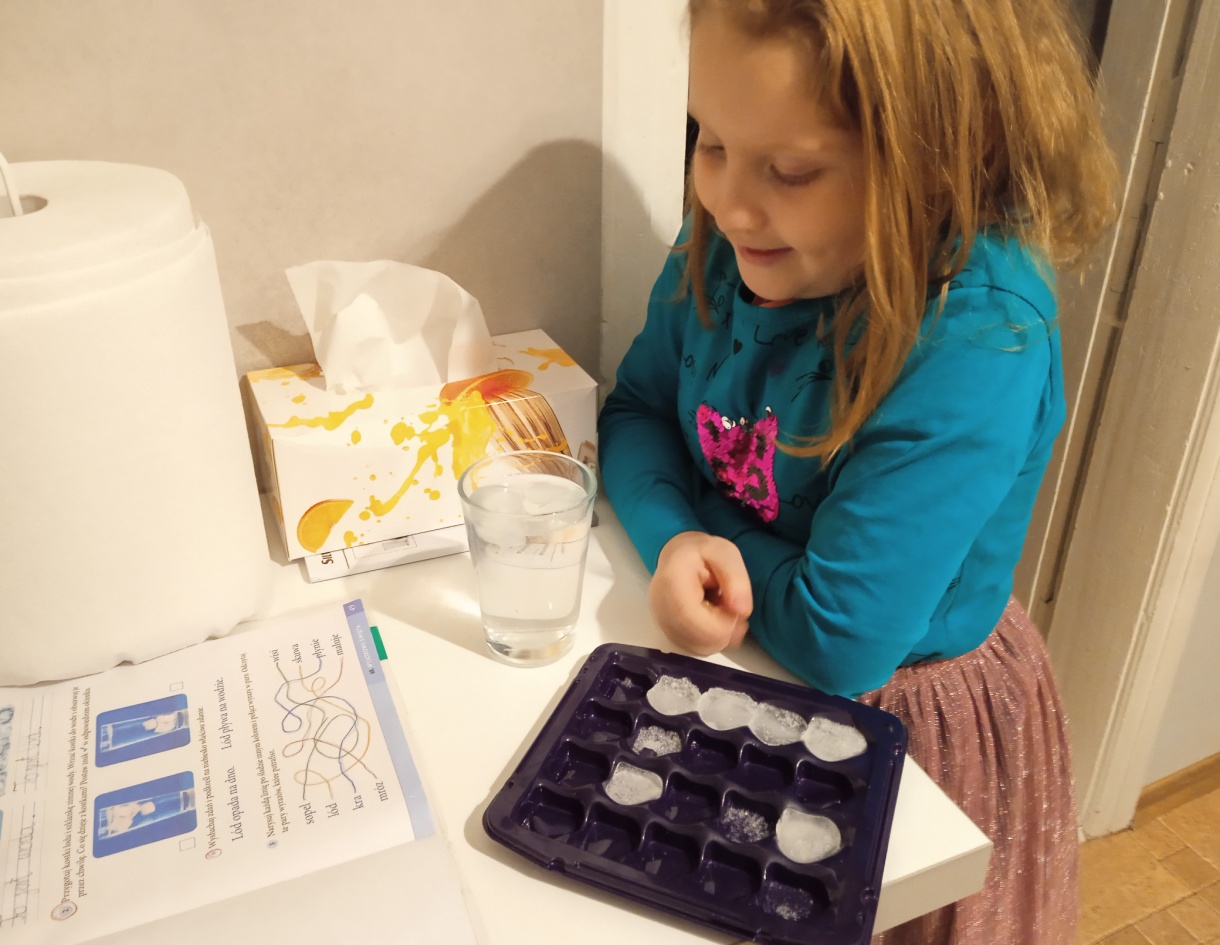 Zuzia
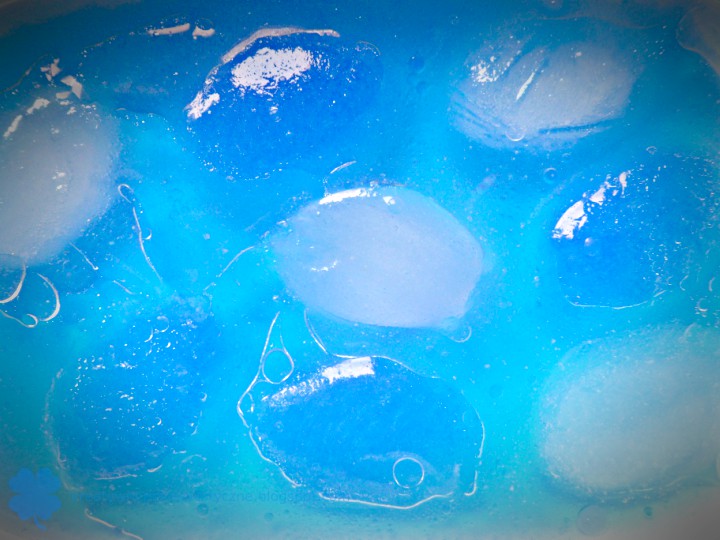 Igorek
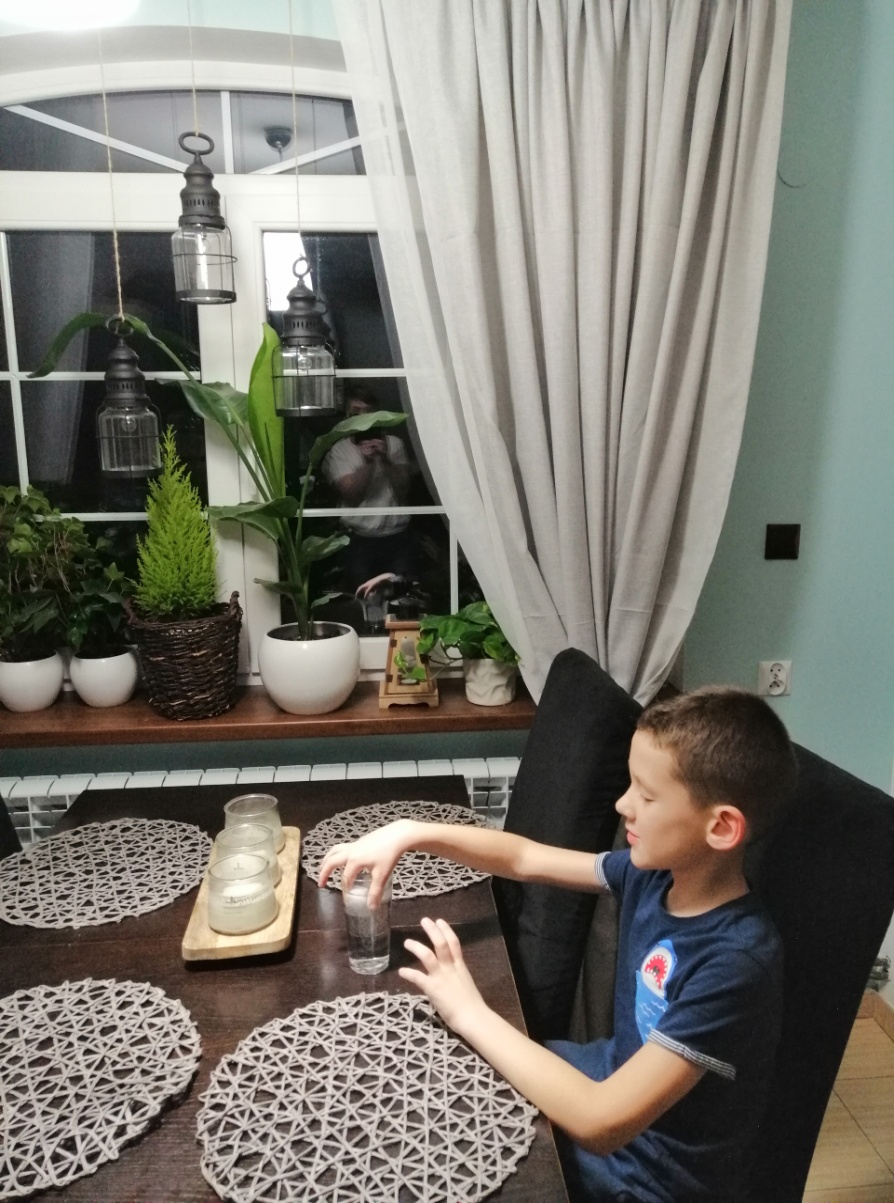 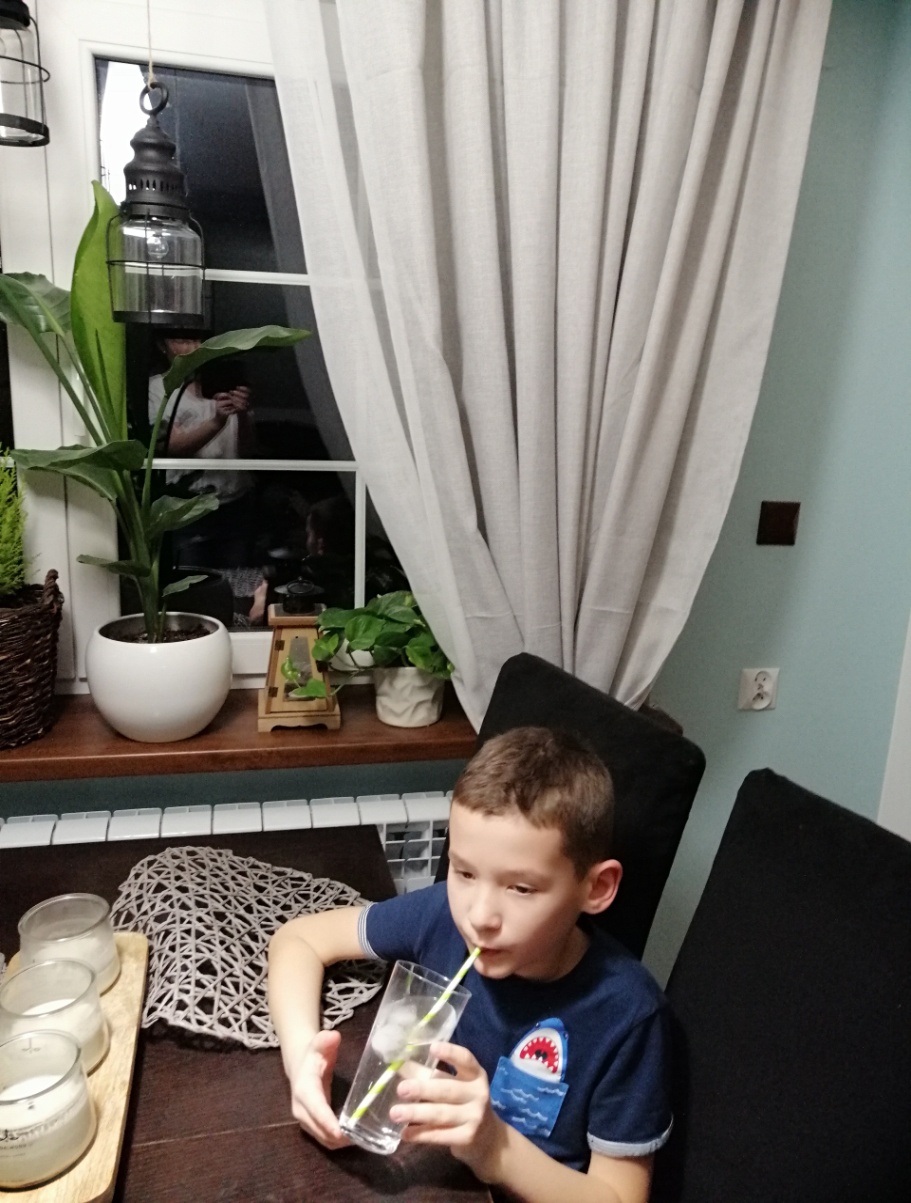 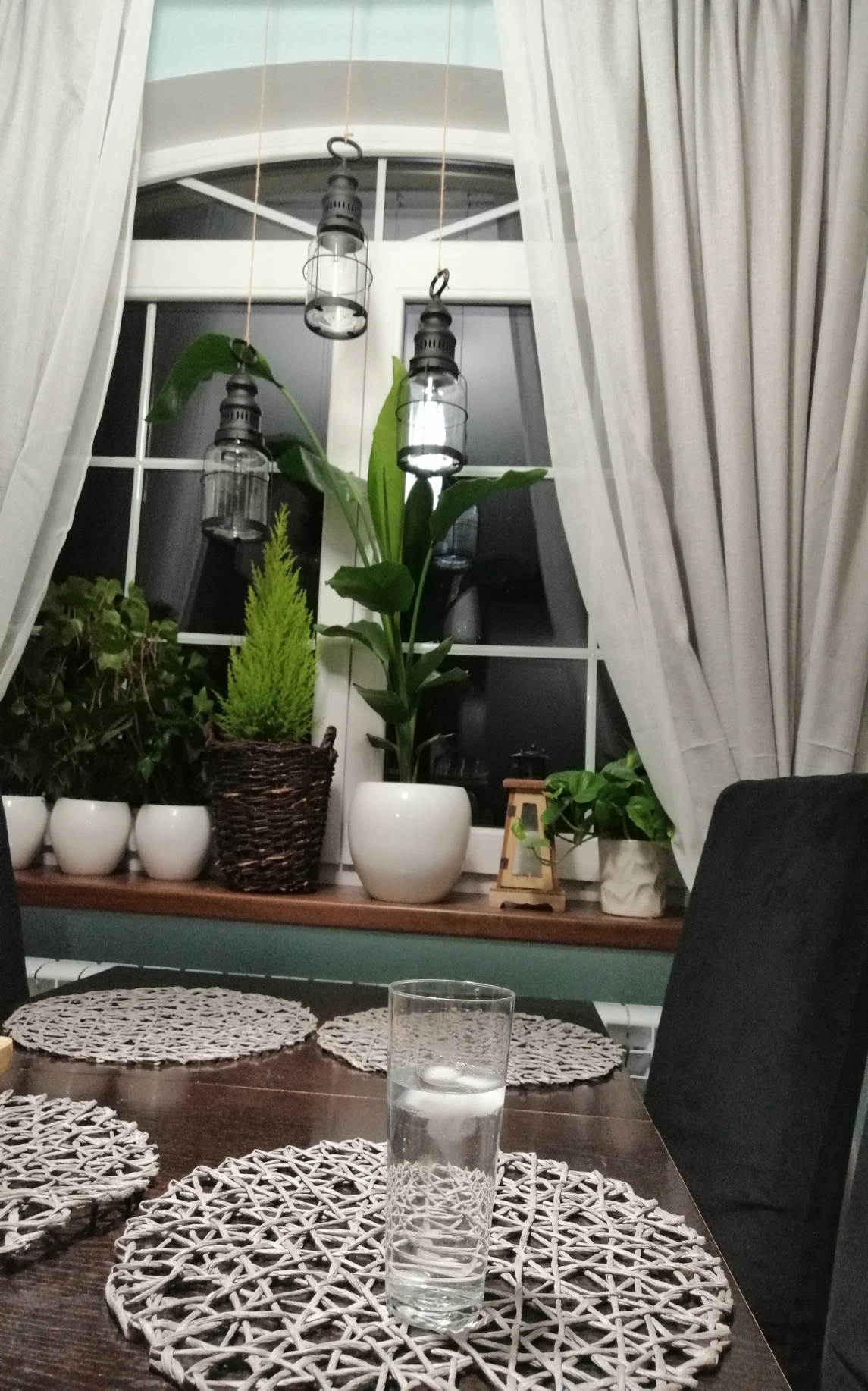 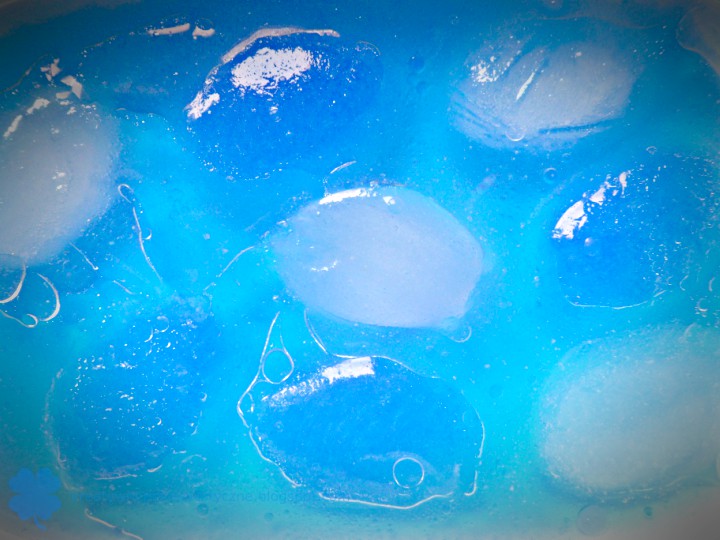 Podsumowując: 

   Co się dzieje z lodem wrzuconym    do wody?
Kostki lodu wrzucone do wody nie opadają na dno lecz unoszą się na jej powierzchni.
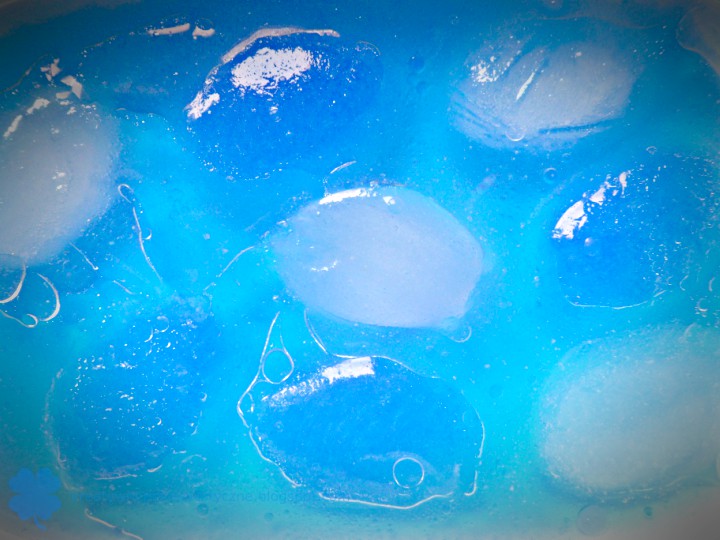 DZIĘKUJEMY RODZICOM ZA POMOC!
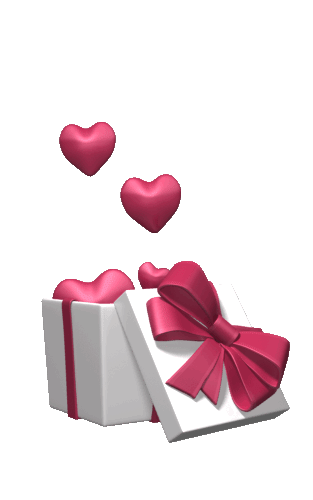